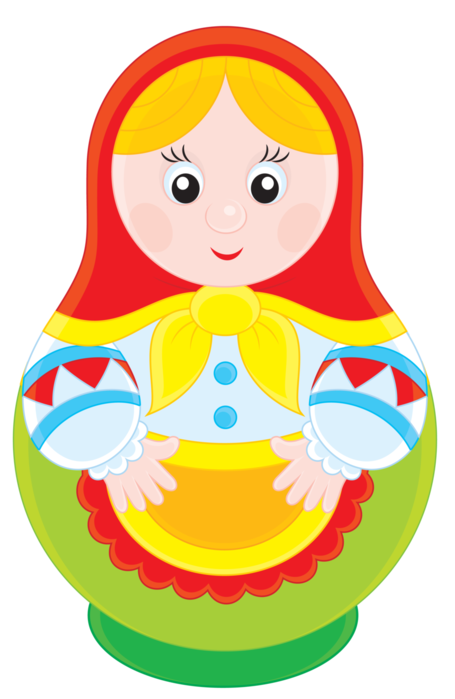 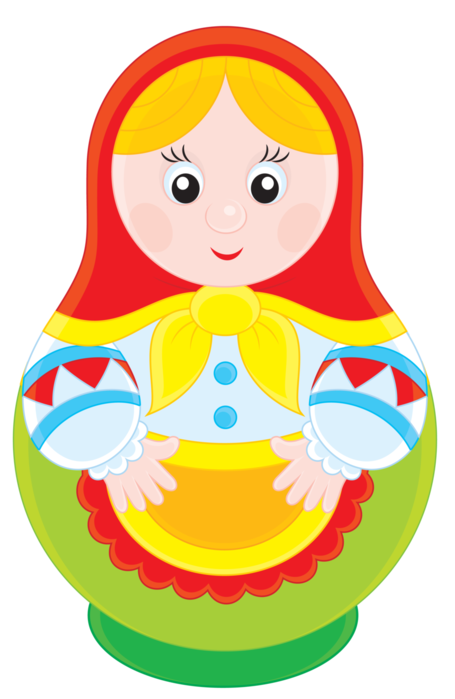 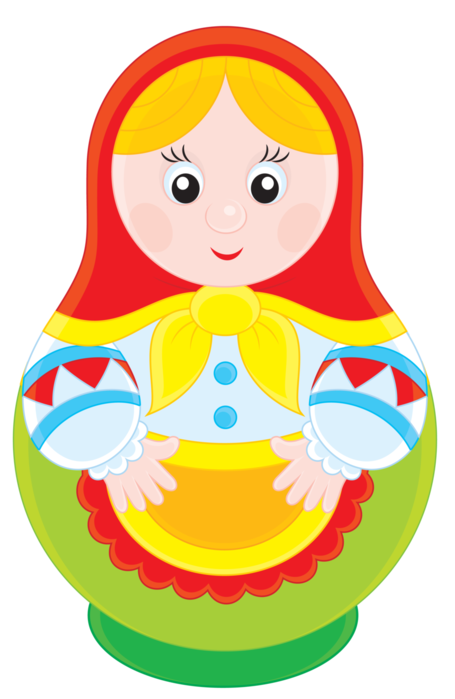 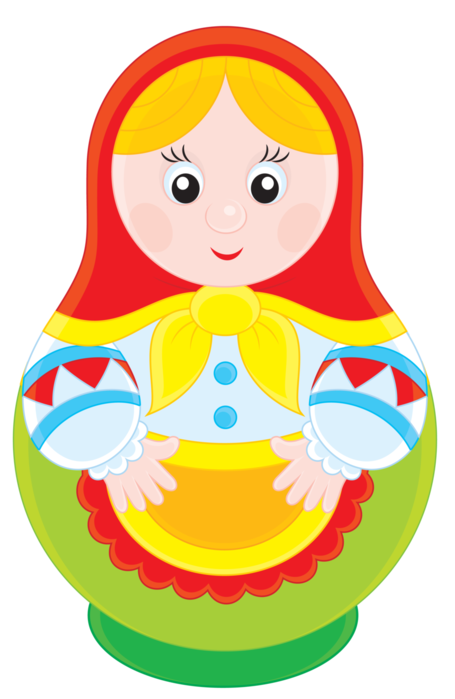 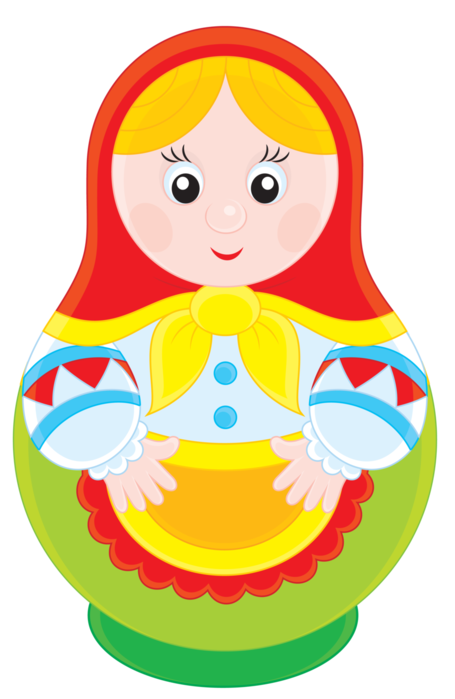 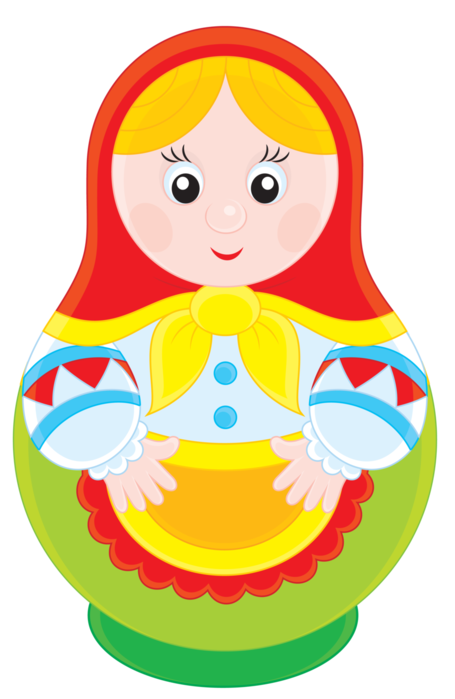 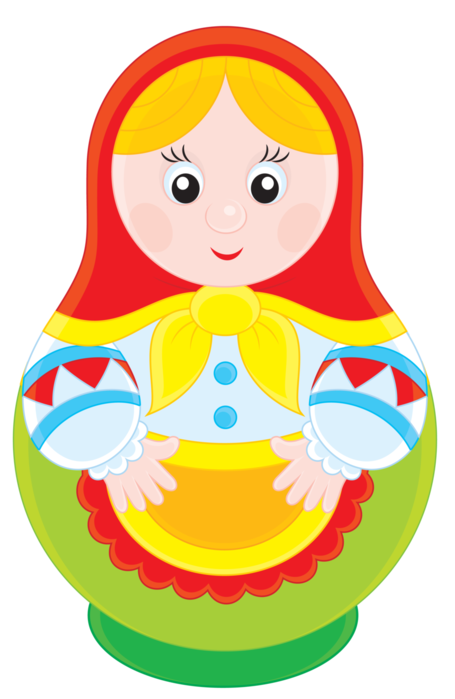 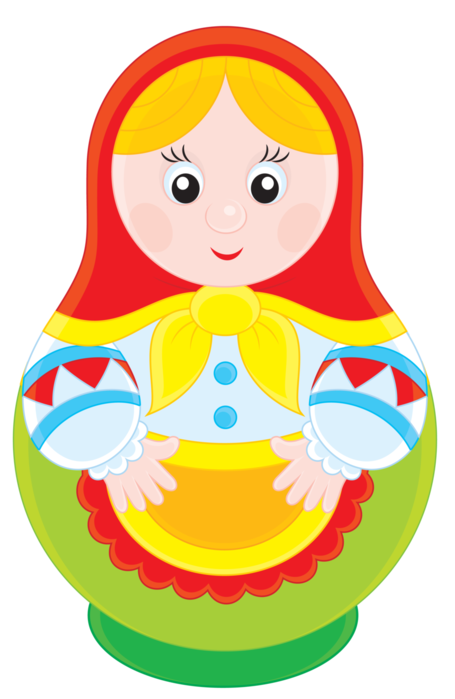 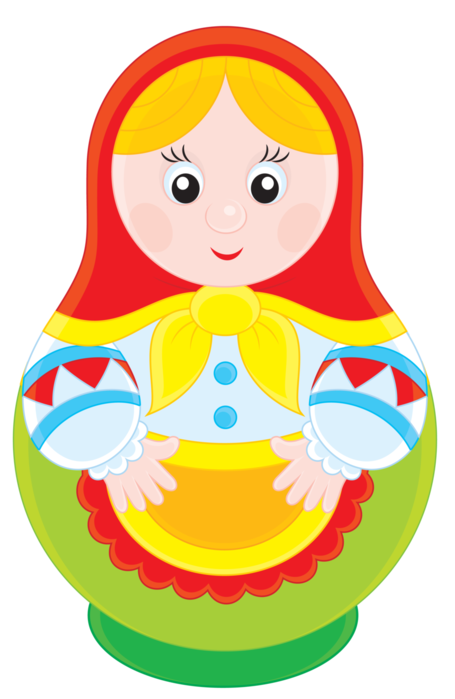 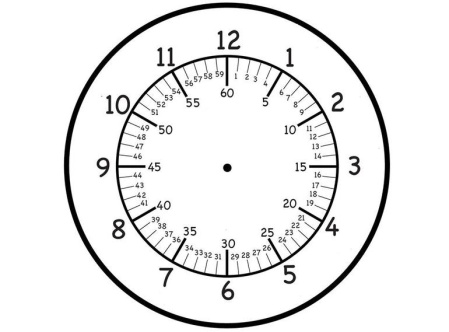 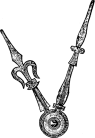 Секунда
Минута
Час
Сутки
Неделя
Месяц
Год
Век
Тысячелетие
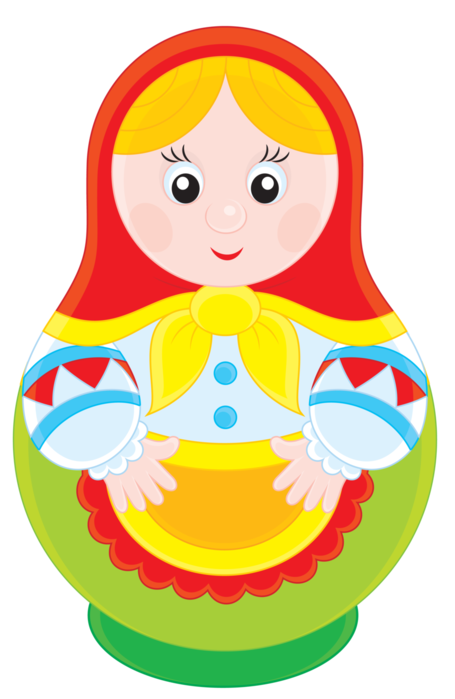 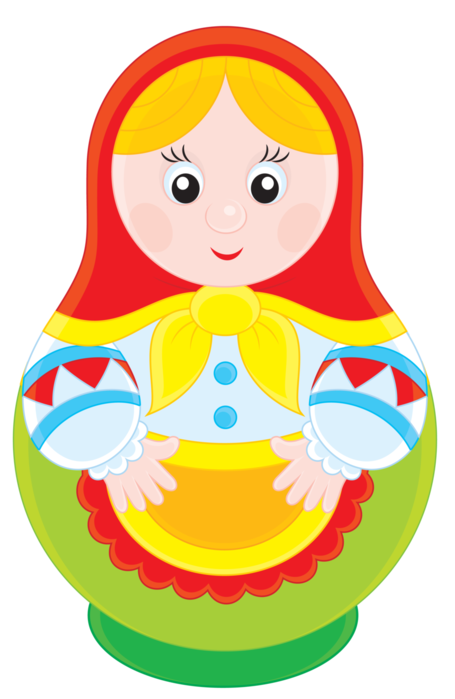 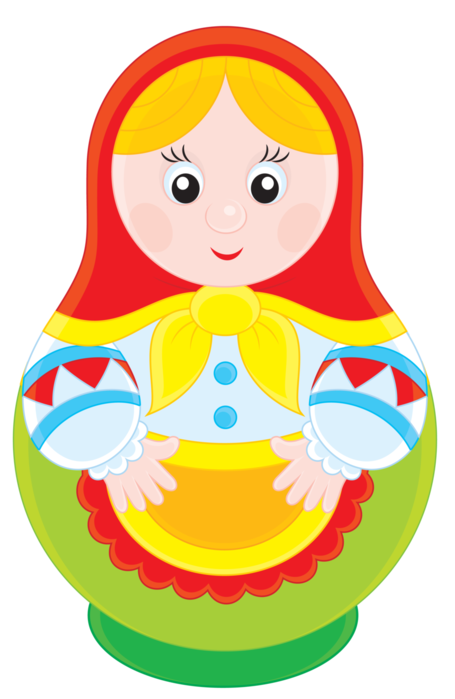 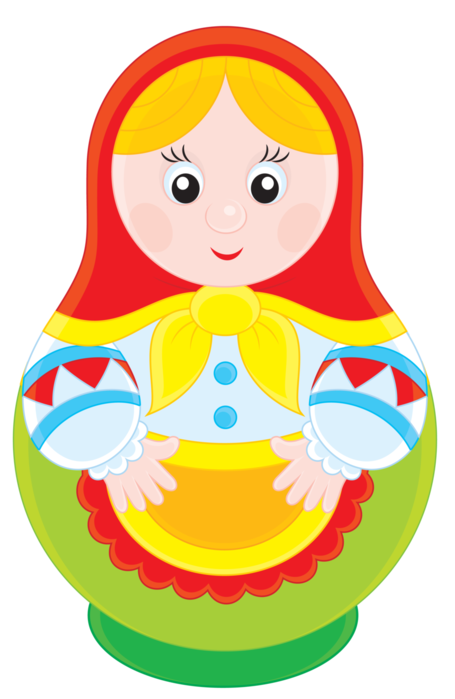 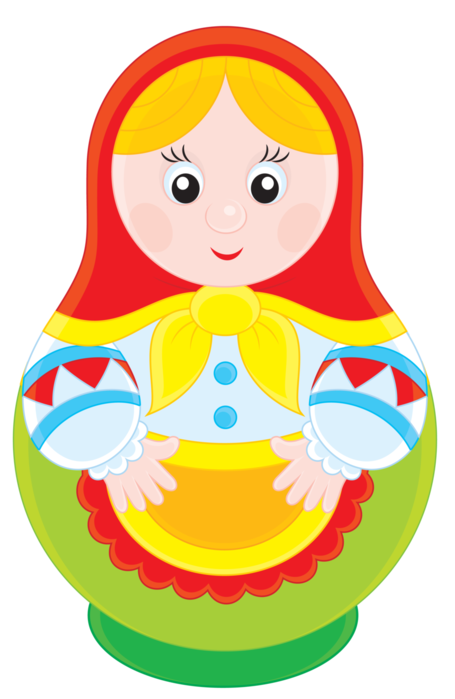 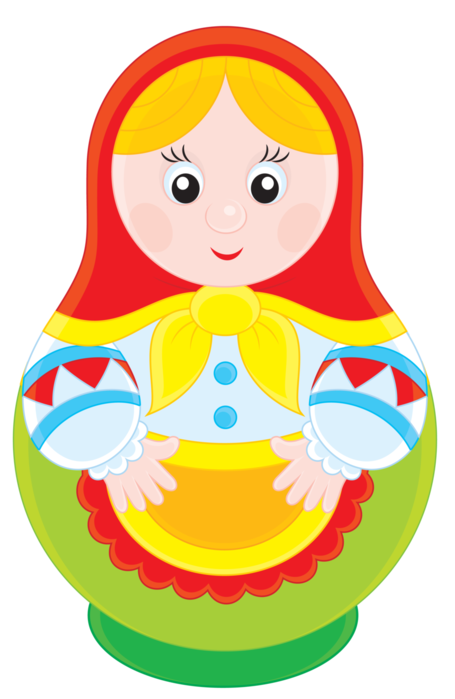 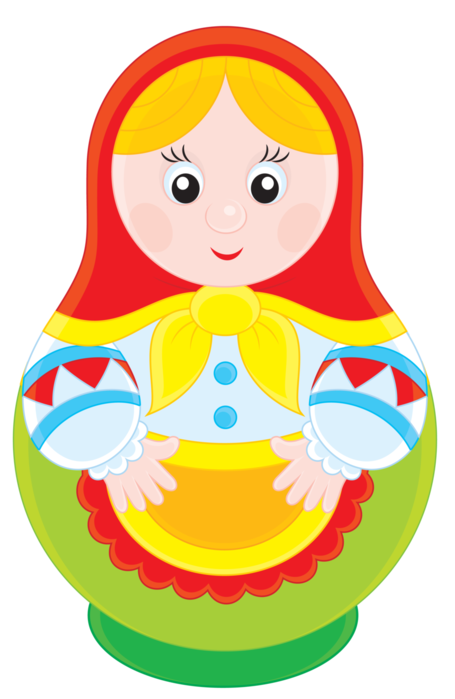 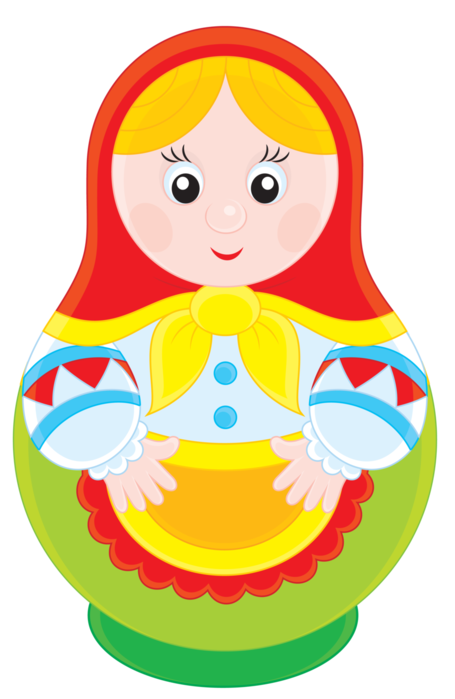 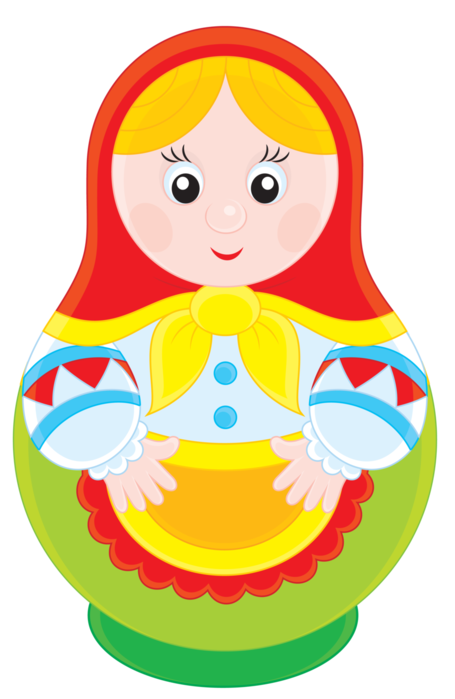 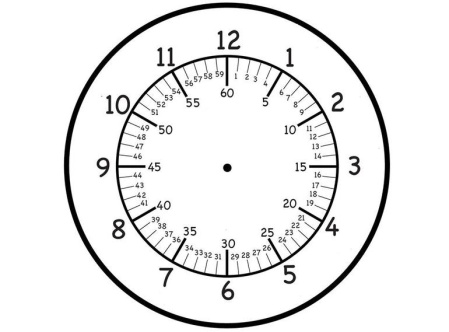 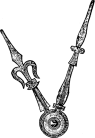 Секунда
Минута
Час
Сутки
Неделя
Месяц
Год
Век
Тысячелетие
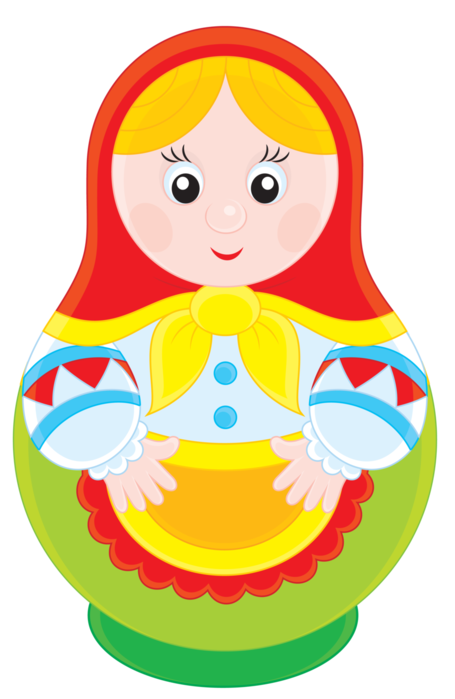 1 тысячелетие = =10веков
тысячелетие
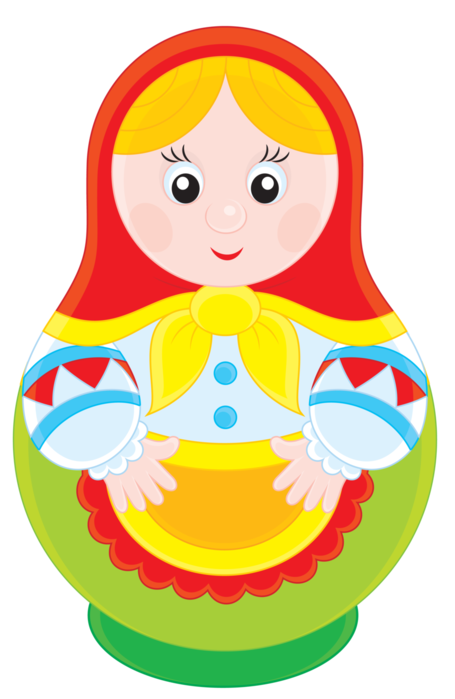 1век= 100 лет
Столетие
Для определения века смотрю количество сотен в году+1.
Например: 2018г=20+1=21 век
18г=0+1=1 век
век
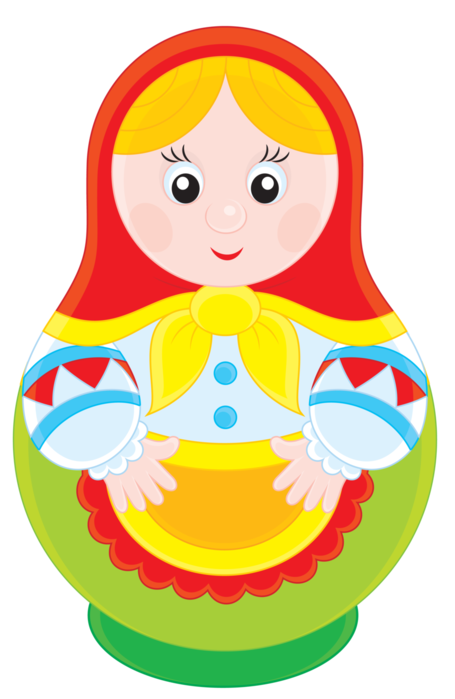 1год= 4 поры года
1год=12 месяцев
1 год=365/366 суток
год
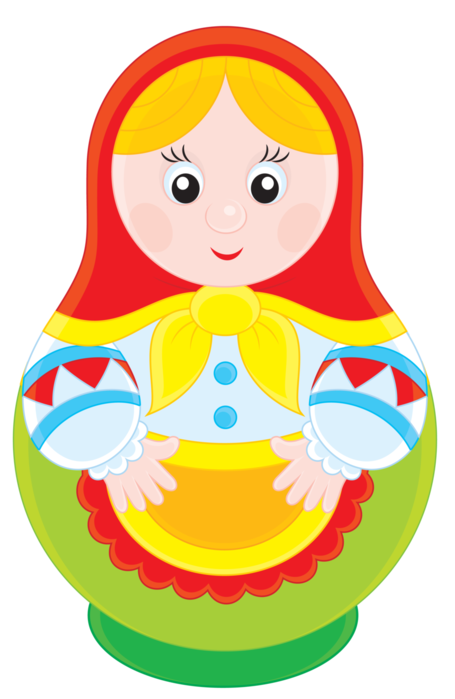 Круг с месяцами вращается. Возле каждого месяца окошко с количеством дней  месяца.
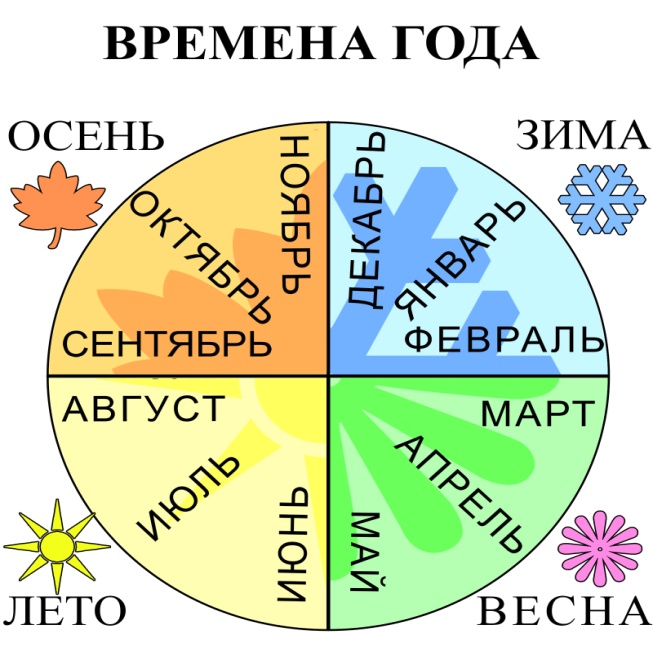 месяц
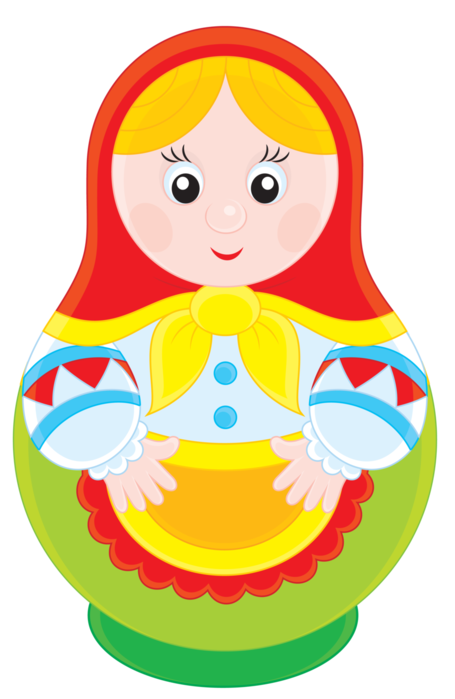 1 неделя=7 дней
неделя
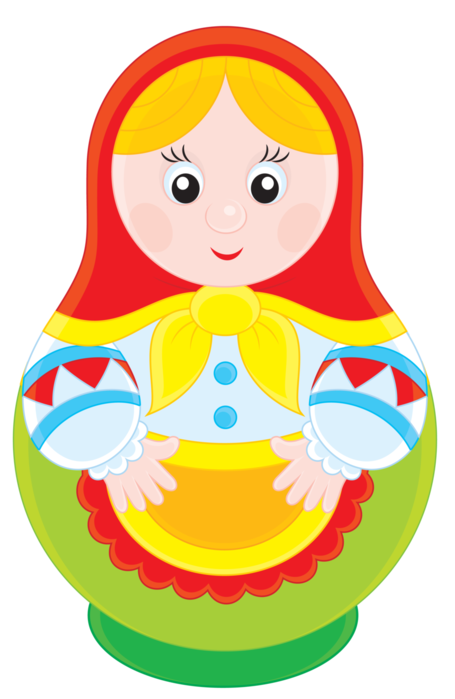 1 сут=24ч
сутки
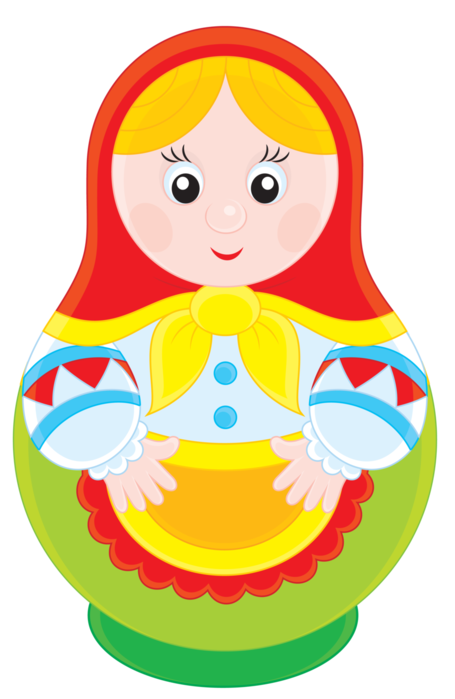 1 ч=60 мин
час
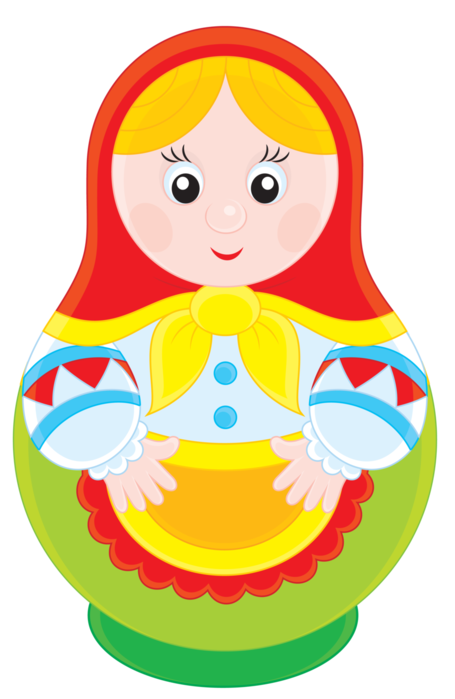 1 мин=60 сек
минута
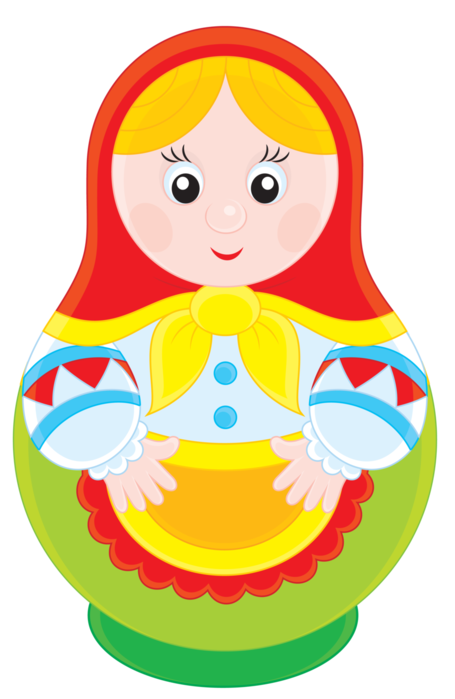 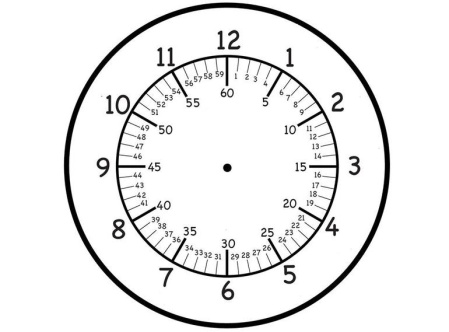 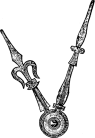 секунда
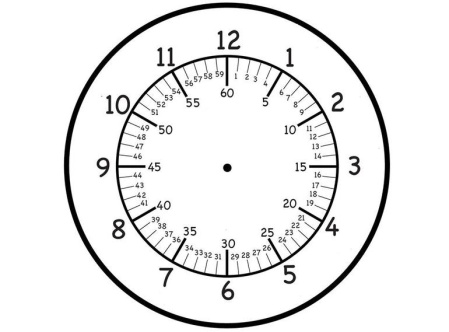 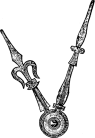